Dosage Form Design


Lecture 3 
24/2/2019
Dr. Athmar Dhahir Habeeb
PhD in Industrial pharmacy and drug delivery
athmar1978@uomustansiriyah.edu.iq
athmar1978@yahoo.com
athmar.habeeb.12@ucl.ac.uk
Biologic Characterization
Drug substances undergo preclinical testing for biologic activity to assess their therapeutic activity. 
These studies, fall into areas of pharmacology, drug metabolism, and toxicology, involve many types of scientists, including general biologists, microbiologists, pharmacokineticists, pathologists, toxicologists, statistician, and others. Their work leads to the determination of whether a chemical agent possesses adequate features of safety and sufficient promise of usefulness to pursue as a prospective new drug.
To judge whether a drug is safe and effective, information must be gained on how it is absorbed, distributed throughout the body, stored, metabolized, and excreted and how it affects the action of body’s cells, tissues, and organs.
Scientists have developed studies conducted outside living body using cell and tissue culture and computer programs that simulate human and animal systems. Cell cultures are being used increasingly to screen for toxicity before progressing to whole-animal testing.
Pharmacology
Within its broad definition, pharmacology (pharmaco, drugs; logo, study of) is the science concerned with drugs, their sources, appearance, chemistry, actions, and uses.
The term in general can be expanded to include
	1. Properties
	2. Biochemical and physiologic effects
	3.  Mechanism of actions
	4.  Absorption, distribution, biotransformation, and excretion. 
From this basic field of study come subareas as 
Pharmacodynamics, the study of the biochemical and physiologic effects of drugs and their mechanisms of action.
Pharmacokinetics, which deals with the absorption, distribution, metabolism or biotransformation, and excretion (ADME) of drugs; and
Clinical Pharmacology, which applies pharmacologic principles to the study of the effects and actions of drugs in humans
Today’s emphasis in the development of new drugs is on identifying the cause and process of a disease and then designing molecules capable of interfering with that process. 
Although the precise cause of each disease is not yet known, what is known is that most diseases arise from a biochemical imbalance, an abnormal proliferation of cells, an endogenous deficiency, or an exogenous chemical toxin or invasive pathogen.
The biochemical processes in the body’s cells involve intricate enzymatic reactions.
An understanding of the role of a particular enzyme system in the body’s healthy state and disease state can led to the design of drugs that affect the enzyme system with positive results, e.g., enalaprilat.
Different drug substances produce different effects on the biologic system because of the specific interactions between a drug’s chemical structure and specific cells or cellular components of a particular tissue or organ, termed receptor sites (Figure 2.4).
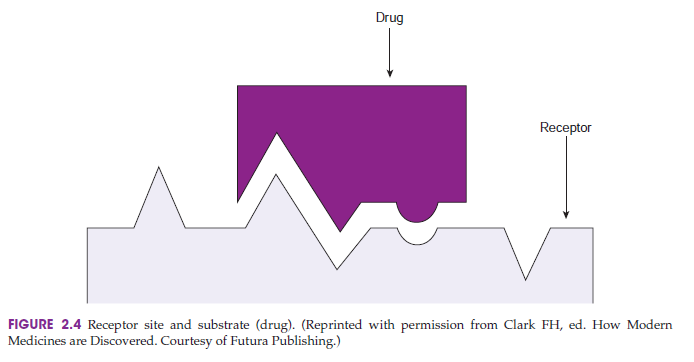 The action of most drugs takes place at the molecular level, with the drug molecules interacting with the molecules of the cell structure or its contents. 
The selectivity and specificity of drugs for a certain body tissue-for example, drugs that act primarily on the nerves, heart, or kidney-are related to specific sites on or within the cells, receptive only to chemicals of a particular chemical structure and configuration. 
This is the basis for structure-activity relationships established for drugs and for families of drugs within therapeutic categories. 
Studies of the pharmacologic activities of a series of analogs with varied functional groups and side chains can reveal the most specific structure for a given drug-cell or drug-enzyme interaction.
Although receptors for many drugs have yet to be identified, like the active centers of enzymes, are considered to be carboxyl, amino, sulfhydryl, phosphate, and similar reactive groups oriented on or in the cell in a pattern complementary to that of the drugs with which they react.
The binding of a drug to the receptor is thought to be accomplished mainly by ionic, covalent, and other relative weak reversible bonds. Occasionally, firm covalent bonding is involved, and the drug effect is then slowly reversible.
 There is a relationship between the quantity of drug molecules available for interaction and the capacity of the specific receptor site. 
For instance, after a dose of drug and its transit to the site of action, the cell’s receptors may or may not become fully saturated with the interacting drug. When the receptors are saturated, the effects of the specific interaction are maximized. Any additional drug present (as in the circulation) and not participating in the interaction may serve as a reservoir to replace the drug molecules released from complex. 
Two drugs in a biologic system may compete for the same binding sites, with the drug having the stronger bonding attraction for the site generally prevailing. 
Already bound molecules of the more weakly bound drug may be displaced from the binding site and left free in the circulation.
Certain cells within the body are capable of binding drugs without eliciting a drug effect. These cells act as carriers and may be important to a drug’s transport to active sites or to sites of the drug’s biotransformation and elimination.
The process of evaluating chemical compounds for biologic activity and the determination of their mechanisms of action are the responsibilities of the pharmacologist. 
In vitro cultures of cells and enzymes systems and in vivo animal models are used to define a chemical’s pharmacologic profile.
To define a pharmacologic profile, pharmacologists progress stepwise through increasingly sophisticated levels of evaluation, based on the test compound’s success in prior studies. 
Whole-animal studies are reserved for the test compounds that have demonstrated reasonable potential as a drug candidate. 
General steps for pharmacologic studies
Among the early studies are the determination of compound’s selectivity for various receptors and its activity against select enzyme systems. 
Studies of the compound’s effect on cell function are then performed to detect evidence of efficacy and to determine whether the compound is an agonist or antagonist. 
 studies with isolated animal tissues to define further the compound activity and selectivity.  
Whole-animal studies are used to evaluate the pharmacologic effects of the agent on specific organ systems. 
Studies are undertaken using animal models of human disease for which the compound is considered a drug candidate.
Most animal testing is done on small animals, usually rodents (mouse, rats) for a number of reasons including 
cost, 
availability, 
the small amount of drug required for a study, 
the ease of administration by various routes (oral, inhalation, intravenous) 
experience with drug testing in these species. 
However, in final pharmacologic and toxicologic studies, two or more animal species are used as required by the FDA, including a rodent and an animal from another order. 
Drug are studied at various dose levels to determine the effect, potency, and toxicity.
The primary objective of the animal studies is to obtain basic information on the drug’s effects that may be used to predict safe and effective use in humans. This is a difficult task because of species variation and the fact that animals are not absolute predictors of human response.
However, a number of animal models have been developed to  mimic certain human diseases, and these are used effectively. 
For instance, there are animal models for type I diabetes and hypertension, using genetically diabetic and hypertensive animals, respectively, and for tumor growth, using tumor transplants in various species. 
Certain animal species have been determined to be the best for certain studies of organ systems, or as human disease models, including  
dogs or rats for hypertension, 
dogs and guinea pigs  for respiratory effects 
dogs for diuretic activity; 
rabbits for blood coagulation; 
mice and rats for CNS studies.
Unfortunately, useful animal models are not available for every human disease. 
As a drug candidate progresses in its preclinical pharmacologic evaluation, drug metabolism and toxicity tests are initiated.
Drug metabolism
A series of animal studies of a proposed drug’s ADME are undertaken to 
The extent and rate of drug absorption from various  routes of administration, including the one intended for human use
The rate of distribution of the drug through the body and the site or sites and duration of the drug’s residence.
The rate, primary and secondary sites, and mechanism of the drug’s metabolism in the body and the chemistry and pharmacology of any metabolites
The proportion of administered dose eliminated from the body and its rate and route of elimination. In these studies, a minimum of two animal species are employed (generally the same as used in the pharmacologic and toxicologic studies), rodent and one other, usually a dog. 
The biochemical transformation or metabolism of drug substances is the body’s means of transforming non polar drug molecules into polar compounds, which are more readily eliminated.
Toxicology
Deals with the adverse or undesired effects of drugs.
Initial toxicology studies are conducted on rodents. Another animal, dog is added 
Not all side effects of new drugs to be tested in animals will be detected but the greater the likelihood the effect will also be seen in humans  Example: headache

Purpose of Safety Evaluation and Toxicity Studies
The substance’s potential for toxicity with short-term (acute effects) or long- term use (chronic effects)
The substance’s potential for specific organ toxicity
The mode, site, and degree of toxicity.
Dose-response relationships for low, high, and intermediate doses over a specified time
Gender, reproductive, or teratogenic toxicities
6.  The substance’s carcinogenic and genotoxic potential
Acute or Short-Term Toxicity Studies
 These studies are designed to determine the toxic effects of a test compound when administered in a single dose and/or in multiple dose doses over a short period, usually a single day.
 Animals are observed and compared with the controls for eating and drinking habits, weight changes, toxic effects, psychomotor changes, and any other sign of untoward effects, usually over a 30-day postdose period.
 feces and urine are collected and clinical laboratory test performed to detect changes in clinical chemistry and other changes that could indicate toxicity.  
Animal death: recorded; study on histology; pathology and statistically evaluated on the basis of dose response.
Subacute or Subchronic Studies
Animal toxicity studies of a minimum of 2 weeks of daily drug administration at three or more dosage levels to two animal species are required to support the initial ad ministration of a single dose in human clinical testing.
Chronic toxicity studies

The initial human dose is usually one-tenth of the highest nontoxic dose (in milligrams per kilogram of subject’s weight) shown during the animal studies. 
For drugs intended to be given to humans for a week or more, animal studies of 90 to 180 days must demonstrate safety. 
If the drug is to be used for a chronic human illness, animal studies 1 year or longer must be undertaken to support human use.
Compare the strain, sex, age, dose levels and ranges, routes of administration, duration of treatment, observed effects, mortality, body weight changes, food and water consumption, physical examination (electrocardiography, ophthalmic, examination), hematology, clinical chemistry, organ weights, gross pathology, neoplastic pathology, histopathology, urinalysis, ADME data
Carcinogenicity Studies
 Carcinogenicity testing is usually component of chronic testing and is undertaken when compound has shown sufficient promise as a drug to enter human clinical trials.
 Carcinogenicity studies carried out in limited number of rat and mouse strains when there is information on spontaneous tumor incidence. 
 Dose-ranging studies are done with female and male animals using high, intermediate, and low doses over a 90-day period.
 Carcinogenicity studies are long term (18-24 months), with surviving animals killed and studied at defined weeks during the test period.
Data  on the causes of animal death, tumor incidence, type and site, and necropsy findings are collected and evaluated.
Any preneoplastic lesions and/or tissue-specific proliferation effects are important findings
Reproduction Studies
Reproduction studies are undertaken to reveal any effect of an active ingredient on mammalian reproduction. Included in these studies are fertility and mating behavior; early embryonic, prenatal, and postnatal development, multigenerational effects, and teratology.
In these studies, the maternal parent, fetus, neonates, and weaning offspring are evaluated for anatomic abnormalities, growth, and development.  
The animal used in other toxicity studies in reproductive studies, usually the rats.
In embryotoxicity studies only, a second mammalian species traditionally has been required.  The rabbit is the preferred choice for practically and the extensive background knowledge accumulated on this species.
Genotoxicity or Mutagenicity Studies
Performed to determine whether the test compound can affect gene mutation or cause chromosome or DNA damage.  Strains Salmonella typhimurium are routinely used in assays to detect mutations.
Early Formulation Studies
As a promising compound is characterized for biological activity, it is also evaluated with regard to chemical and physical properties that have bearing on its ultimate and successful formulation into stable and effective pharmaceutical product. This is the area of responsibility of pharmaceutical scientists and formulation pharmacists trained in pharmaceutics.
Preformulation Studies
Each drug substance has intrinsic chemical and physical characteristic that must be considered before the development of a pharmaceutical formulation. Among these are the drug’s solubility, partition coefficient, dissolution rate, physical form, and stability
Drug Solubility
- A drug substance administered by any route must posses some aqueous solubility for systemic absorption and therapeutic response.
Poorly soluble compounds (example less than 10 mg/ml aqueous solubility) may exhibit incomplete, erratic, and or slow absorption and thus produce a minimal response at desired dosage.
Increase aqueous solubility by:
Prepare more soluble compound, such as salt or esters, 
By chemical complexation
By reducing particle size.

Partition Coefficient
to produce a pharmacologic response, a drug molecule must cross biologic membrane of protein and lipid, which as lipophilic barrier to many drugs.
The ability of a drug to penetrate this barrier based on lipids solubility (lipophilic) versus aqueous phase (hydrophilic).
Partition coefficient is measure of distribution in lipophilic-hydrophilic phase system and indicates its ability to penetrate biologic multiphase system.
Dissolution Rate
Is the speed at which a drug substance dissolves in a medium. Dissolution constant, and partition coefficient, can provide indication of drug’s absorption potential.
For a chemical entity, its acid, base, or salt forms, as well as its physical form (e.g., particle size), may result in differences in dissolution rate. 

Physical Form
The crystal or amorphous forms and/ or the particle size of a powdered drug can affect the dissolution rate, thus the rate and extent of absorption, for a number of drugs. 
Reducing particle size increase surface area of poorly soluble drug and its dissolution rate in the gut is enhanced.
Stability
The chemical and physical stability of a drug substance alone, and when combined with formulation components, is a critical to preparing a successful pharmaceutical product.
 For drugs susceptible to oxidative decomposition, the addition of antioxidant stabilizing agents to the formulation may required to protect the potency. 
Drugs destroyed by hydrolysis, protection against moisture in formulation, processing, and packaging may be required to prevent decomposition.
In every case, drug stability testing at various temperatures, conditions of relative humidity (RH)-as 40°C 75% RH/ 30°C 60% RH-durations, and environments of light, air, and packaging is essential in assessing drug and  drug product stability.
Such information is vital in developing label instruction for use and storage. Assigning product expiration dating, and packaging and shipping.
Initial Product Formulation and Clinical Trial Materials

- Prepared for Phase 1 and Phase 2 for clinical trials

During Phase 1 studies, for orally administered drugs, capsules are employed containing the active ingredient alone, without pharmaceutical excipients. Excipient included in the formulation for Phase 2.

Studies drug’s ADME undertaken.

During Phase 2, the final dosage form is selected and developed for Phase 3 trials; this is the formulation that is submitted to the FDA for marketing approval

Clinical Supplies or Clinical Trial Materials: 
Comprise all dosage formulations used in the clinical evaluation of a new drug. This includes the proposed new drug, placebos (inert substances for controlled studies) and drug products against which the new drug is to be compared (compactor drugs or drug products).
Blinded Studies: 
Are controlled studies in which at least one of the parties (e.g., patient, physician) does not know which product is being administered. 
Some studies are open label, in which case all parties may know what products are administered. 
In all clinical study programs, the package label of the investigational drug must bear the statement “Caution: new drug – limited by federal ( or United States) law to investigational use”

Blister packaging:
is commonly used in clinical studies, with intermediate labels containing the clinical study or protocol number, patient identification number, sponsor number, directions for use, code number to distinguish between investigational drug, placebo, and or compactor product, and other relevant information
INVESTIGATIONAL NEW DRUG APPLICATION (IND)
According to FDA the sponsor of a new drug is required to file with the FDA an IND before the drug may be given to human subjects. 
This is to protect the rights and safety of the subjects and to ensure that the investigational plan is sound and is designed to achieve the stated objectives. 
The sponsor of an IND takes responsibility for and initiates a clinical investigation.
Full description of new drug
Where and how it is manufactured
All quality control information and standards
Stability.
5. Analytical method
 Pharmacology
 Toxicology
 Efficacy in animals
9. Persons who will do the clinical studies
Content of the IND
The content of an IND is prescribed in the Code of Federal Regulations and is submitted under a cover sheet (Form FDA-1571):

 Name, address, and telephone number of the sponsor of the drug.
 Name and title of the person responsible for monitoring the conduct and progress of the investigation.
 Names and titles of the persons responsible for the review and evaluation of information relevant to the safety of the drug.
 Name and address of any contract research organization involved in the study.
 Identification of the phase or phases of the clinical investigation to be conducted
Introductory statement and general investigational plan
Description of the investigational plan
8. Brief summary of previous human experience with the drug (domestic or foreign)
9. Chemistry, manufacturing, control information (CMC)
10. Pharmacology and toxicology information
11. If the new drug is a combination of previously investigated components, a complete preclinical summary of these components when administered singly and any data or expectations relating to the effect when combined
12. Clinical protocol for each planned study
13. Commitment that an Institutional Review Board has approved the clinical study and will continue to review and monitor the investigation.
14.  Investigator brochure
15. Commitment not to begin clinical investigations until the IND is in effect, the signature of the sponsor or authorized representative, and the date of the signed application
Clinical Protocol

 As a part of IND application, clinical protocol (procedure) must be submitted to ensure the appropriate design and conduct of the investigation. Clinical Protocol include:

Statement of the purpose and objectives of the study
 Outline of the investigational plan and study design.
 Estimate of the number of patients to be involved
 Basis for subject selection, with inclusion and exclusion criteria.
 Description of the dosing plan, including dose levels, route of administration, and duration of patient exposure
 Description of the patient observations, measurements, and tests to be used.
Clinical procedures, laboratory tests, and monitoring to be used in minimizing patient risk
 Names, addresses, and credentials of the principal investigators and co investigators
 Locations and descriptions of the clinical research facilities to be used
Approval of the authorized IRB (An institutional review board (IRB) is a type of committee that applies research ethics by reviewing the methods proposed for research to ensure that they are ethical)
FDA Review of an IND Application

To protect the safety and rights of the human subjects and to help ensure that the study allows the evaluation of the drug’s safety and effectiveness.
When received by the FDA, the IND submission is stamped with the date of receipt, assigned an application number, and forwarded to either the Center for Drug Evaluation and Research (CDER) or the Center for Biologics Evaluation and Research (CBER) for review. Applications for chemical agents are sent to CDER and applications for biologics to CBER.

FDA Drug Classification System

By Chemical Type

Type 1 – New Molecular entity, not marketed in US
Type 2 – New ester, new salt, or other derivative of an approved active moiety
Type 3 – New formulation of a drug marketed in US
Type 4 – New combination of two or more compounds
Type 5 – New manufacturer of a drug marketed in US
Type 6 – New therapeutic indication for an approved drug
By Therapeutic Classification

Type P – Priority review, a therapeutic gain (to expedite the review process for drugs that are expected to have a particularly great impact on the treatment of a disease)
Type S – Standard review, similar to other approved drugs

Additional Classification

Type A – For treatment of AIDS or HIV-related disease
Type E – For life-threatening or severely debilitating disease
Type F – Review deferred or posponded pending data validation.
Type G – Data validated, removal of F rating
Type N – Nonprescription drug
Type V – Drug having orphan drug status

Phases of a clinical investigation ???
Drug Dosage and Terminology
The safe and effective dose of a drug depends on different FACTOR:
Characteristics of the drug substance
The dosage form and its route of administration
Variety patient factors - age, body weight, general health status, pathologic conditions
Concomitant drug therapy

Usual adult dose -  the amount of drug that will produce the desired effect in most adult patients.

Usual Dosage range - indicates the quantitative range or amounts of the drug that may be prescribed safely within the framework of usual medical practice.

Underdosage / Overdosage - doses falling outside of the usual range

Usual Pediatric dose - dose usually given to children

Schedule of dosage or Dosage regimen - determined during the clinical investigation and is based largely on a drug’s inherent duration of action, its pharmacokinetics, and characteristics of the dosage form
MEC Minimum Effective Concentration - An average blood serum concentration represents the minimum concentration that can be expected to produce the drug’s desired effects in a patient

MTC Minimum toxic Concentration - The second level of serum concentration of drugs expected to produce dose-related toxic effects in the average individual.

MED Median Effective Dose of a drug is the amount that will produce the desired intensity of effect in 50% of the individuals tested.

MTD Median Toxic Dose - is the amount that will produce a defined toxic effect in 50% of the individuals tested

The relationship between the desired and undesired effects of a drug is commonly expressed as the Therapeutic index 	and is defined as the ratio between a drug’s median toxic dose and its median effective dose, TD50/ED50.
Some factors of patients considered in determining a drug’s dose in clinical investigations and in medical practice include the following:
1.  Age: 
newborns and those born prematurely, have immature hepatic and renal function, the means by which drugs are normally inactivated and eliminated from the body. 
  Elderly persons: physiologic functions decrease after 30 years. Cardiac output decrease 1% /year from age 20 to 80. GFR falls progressively until age 80; at time it is only half of what it was at age 20’ 
  Vital capacity, immune capacity, and liver enzyme  function also decrease. 
 The decrease in renal and hepatic function in elderly slows drug clearance rate.
Accumulation and toxicity: chronic disorder in old patients require concomitant drug therapy, increasing drug-drug interaction and adverse effects. 
2. Pharmacogenetics 
varying effects among different racial and ethnic populations.
Common genetic polymorphisms: multiple forms of enzymes governing drug metabolism, affect clearance from blood of many drug used in large patient population.
3. Body Weight: 
usual doses for drugs are suitable for 70-kg (150 Ib) individuals. 
The ratio between amount of drug administered and the size of the body influences drug concentration in body fluids. Therefore, drug dosage require adjustment heavy patients. Body weight is more dependable than age.
 In some instances, pediatric dose based on a combination age and weight (e.g., 6 months to 2 years of age: 3 mg/kg/day)
age or weight is not enough in determine pediatric dose. 
4. Body Surface Area: 
many pediatric doses based on body weight or body surface area (BSA). The BSA for child or adult determined using nomogram. The BSA determined at intercept of straight line drawn to connect an individual’s height and weight. For example, an adult measuring 67 inch in height and weighing 132 Ib would have a BSA of approximately 1.7 m2 
5. Sex: 
pharmacokinetic differences between women and men important for narrow therapeutic index. Drug with narrow therapeutic risk increase to toxic levels or decrease to ineffective levels with minimal dosing changes. 
Great caution is advised for use of most drugs during pregnancy and in women of childbearing age. 
Similar caution is applicable to drug use in nursing mothers because transfer mother’s milk to an infant is well documented for a variety of drugs.
6. Pathologic state: 
example, if drugs in presence of renal impairment, excessive systemic accumulation occur, risking toxicity. In such condition, lower doses are indicated, and if therapy is prolonged, blood levels should be assessed and the patient monitored at regular intervals to ensure the maintenance of nontoxic levels of the drug.
7. Tolerance: 
The ability to endure the influence of a drug particularly during continues use.  
it is common with antihistamines and narcotic analgesics. After tolerance, normal response may be regained by suspending the drug’s administration for a while.  
8. Concomitant drug therapy: 
The effects of a drug may be modified by the prior or concurrent administration of another drug. Such interference, a drug–drug interaction, may be due to a chemical or physical interaction between the drugs or to an alteration of ADME patterns of one of the drugs.
absorption rapid if stomach and upper part of intestine are empty. A dose of drug that is effective when taken before a meal less effective if administered during or after eating. Drug-food interactions can affect a drug’s absorption.
9. Dosage form and route of administration: 
varying rates and degrees of absorption occur from drug administration in rectum, GIT, under tongue, via skin, and to other sites. Therefore, for a given drug, different dosage forms and routes of administration are considered new by the FDA FDA and must be evaluated individually through clinical studies to determine the effective doses
Routes Of Drug Administration
TERM			SITE
 oral		               mouth
sublingual		               under the tongue
parenteral		                other than GIT (by injection)
intravenous		vein
intraarterial		artery
intracardiac		heart
intraspinal/intrathecal		spine
intraosseous		bone
intraarticular		joint
intrasynovial		joint-fluid area
intracutaneous/intradermal	skin
subcutaneous		beneath the skin
intramuscular		muscle
epicutaneous (topical)		skin surface
transdermal		skin surface
conjunctival		conjunctiva
intraocular			eye
intranasal			nose
aural			ear
intrarespiratory		lung
rectal			rectum
vaginal			vagina
urethral			urethra
Intravitreal                                           eye/vitrouse
Treatment IND
A treatment IND or a treatment protocol permits the use of an investigational drug in the treatment of patients who are not enrolled in the clinical study but who have a serious or immediately life-threatening disease for which there is no satisfactory alternative therapy. 
The objective is to make promising new drugs available to desperately ill patients as early as possible in the drug development
For products to be considered for a treatment IND, the drug must be under active process. investigation in a controlled clinical trial with sufficient evidence of its safety and efficacy demonstrated to support its use in the intended patients


Under the Orphan Drug Act of 1983 as amended, an orphan disease is defined as a rare disease or condition that affects fewer than 200,000 people in the United States and for which there is no reasonable expectation that costs of R&D for the indication can be recovered by sales of the product in the United States.

If the three phases of clinical testing during the IND period demonstrate sufficient drug safety and therapeutic effectiveness, the sponsor may file an NDA with the FDA. This filing may be preceded by a pre-NDA meeting between the sponsor and the FDA to discuss the content and format of the NDA. The purpose of the NDA is to gain permission to market the drug product in the United States.
IND for an Orphan Drug
Drug Product Labeling (Package Inserts)
The labeling of all drug products distributed in the United States must meet the specific labeling requirements set forth in the CFR (Code of Federal Regulations) and approved for each product by the FDA .
Specific labeling requirements differ for prescription drugs, nonprescription drugs, and animal drugs. In each instance, however, the objective is the same—to ensure the appropriate and safe use of the approved product.
Description of the product
Clinical Pharmacology
Indications and usage
Contraindications
Warnings
Precautions
Adverse reactions
Drug abuse and Dependence
Over dosage
Dosage and Administration
How supplied
FDA review and action letters
The completed NDA is carefully reviewed by the FDA, which decides whether to allow the sponsor to market the drug, to disallow marketing, or to require additional data before rendering a judgment.
Phase 4 Studies and Postmarketing Surveillance
The receipt of marketing status for a new drug product does not necessarily end a sponsor’s investigation of the drug. Continued clinical investigations, often called Phase 4 studies, 
may contribute to the understanding of the drug’s mechanism or scope of action
may indicate possible new therapeutic uses for the drug, and/or may demonstrate the need for additional dosage strengths, dosage forms, or routes of administration. 
may also reveal additional side effects, serious and unexpected adverse effects, and/ or drug interactions.

Postmarketing reporting of adverse drug experience, Annual reports: failure to make required reports may lead to FDA withdrawal of approval for marketing.
Supplemental new drug application SNDA
A sponsor of an approved NDA may make changes in that application through the filing of an SNDA. Depending on the changes proposed, some require FDA approval before implementing; others do not. Among the changes requiring prior approval are: 
A change in the method of synthesis of the drug substance
Use of a different facility to manufacture the drug substance where the facility has not been approved through inspection for Current Good Manufacturing Practice standards within the previous 2 years
Change in the formulation, analytical standards, method of manufacture, or in-process controls of the drug product
Use of a different facility or contractor to manufacture, process, or package the drug product
Change in the container and closure system for a drug product
Extension of the expiration date for a drug product based on new stability data
Any labeling change that does not add to or strengthen a previously approved label statement
Abbreviated New Drug Application ANDA
An ANDA is one in which nonclinical laboratory studies and clinical investigations may be omitted, except those pertaining to the drug’s bioavailability. These applications are usually filed for duplicates (generic copies) of drug products previously approved under a full NDA and for which the FDA has determined that information on the exempted nonclinical and clinical studies is already available at the agency
Biologics License Application
BLAs are submitted to the FDA’s CBER for the manufacture of biologics such as blood products, vaccines, and toxins. The applications for biologics approvals follow the regulatory requirements as stated specifically for these products in the relevant parts of the CFR
Animal Drug Applications
The Federal Food, Drug, and Cosmetic Act, as amended, contains specific regulations pertaining to the approval for the marketing and labeling of drugs intended for animal use
Medical Devices
The FDA has regulatory authority over the manufacture and licensing of all medical devices, from surgical gloves and catheters to cardiac pacemakers and cardiopulmonary bypass blood gas monitors. Included in the regulations are standards and procedures for manufacturer registration, investigational studies, good manufacturing practices, and premarket approval.
Reference
Ansel’s pharmaceutical dosage forms and drug delivery systems , tenth edition